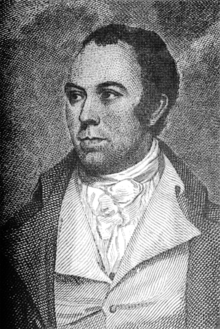 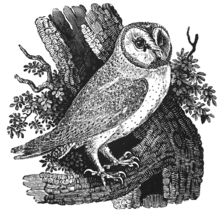 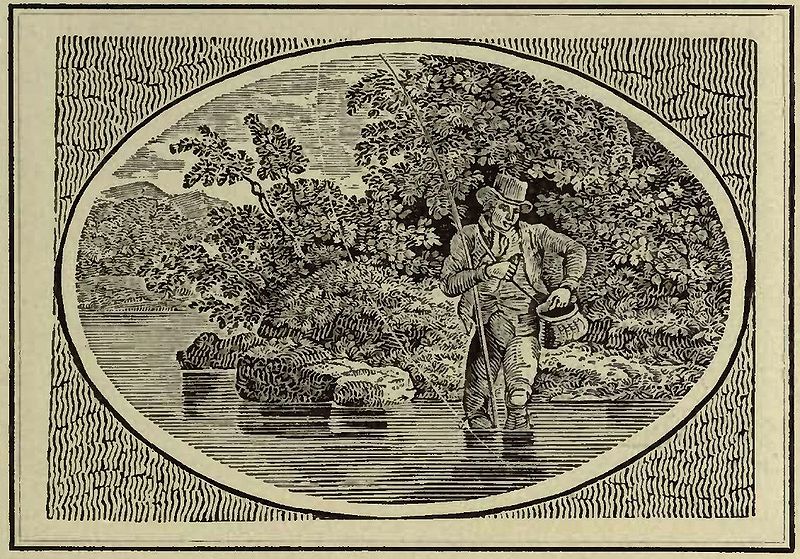 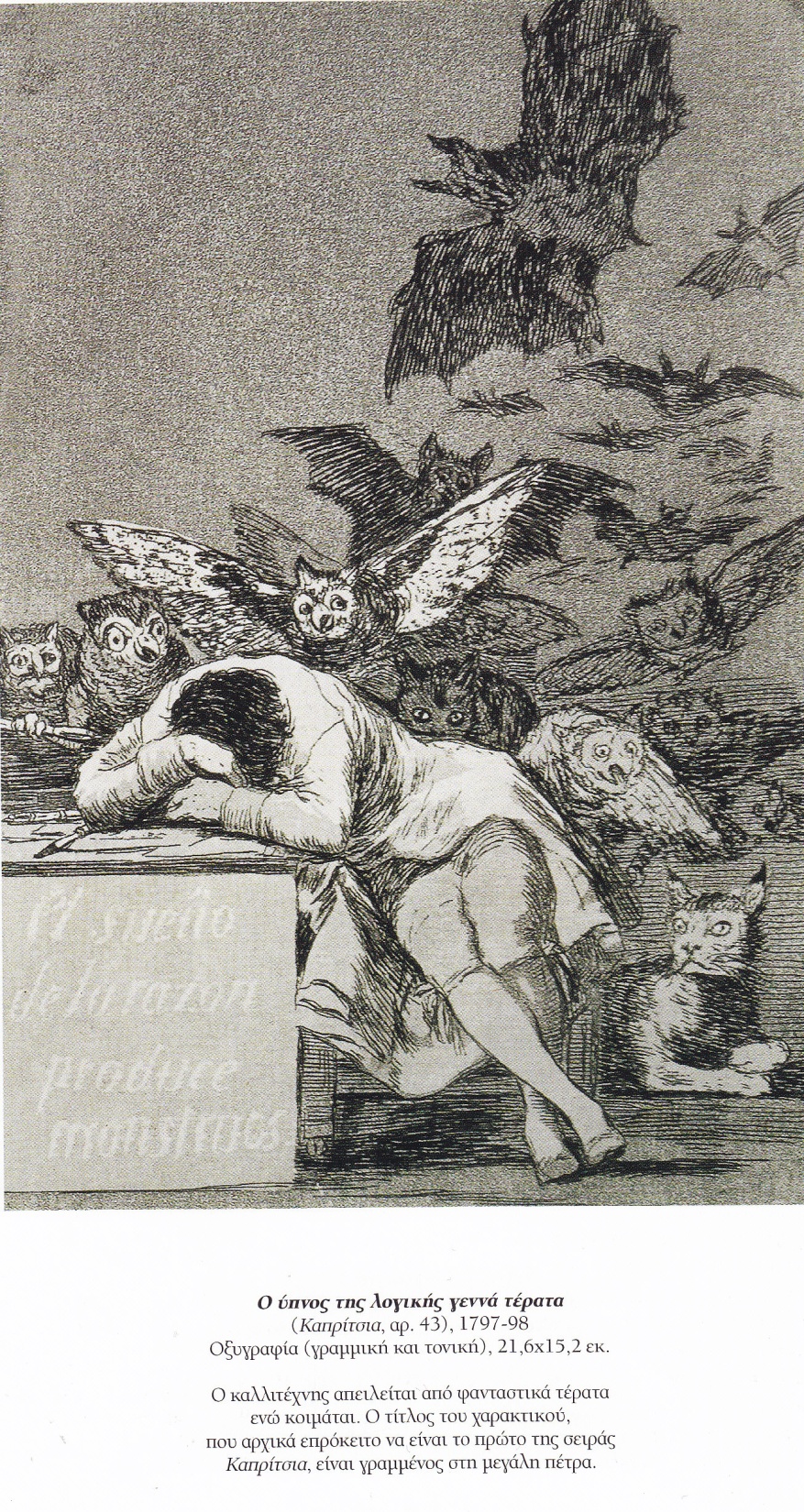 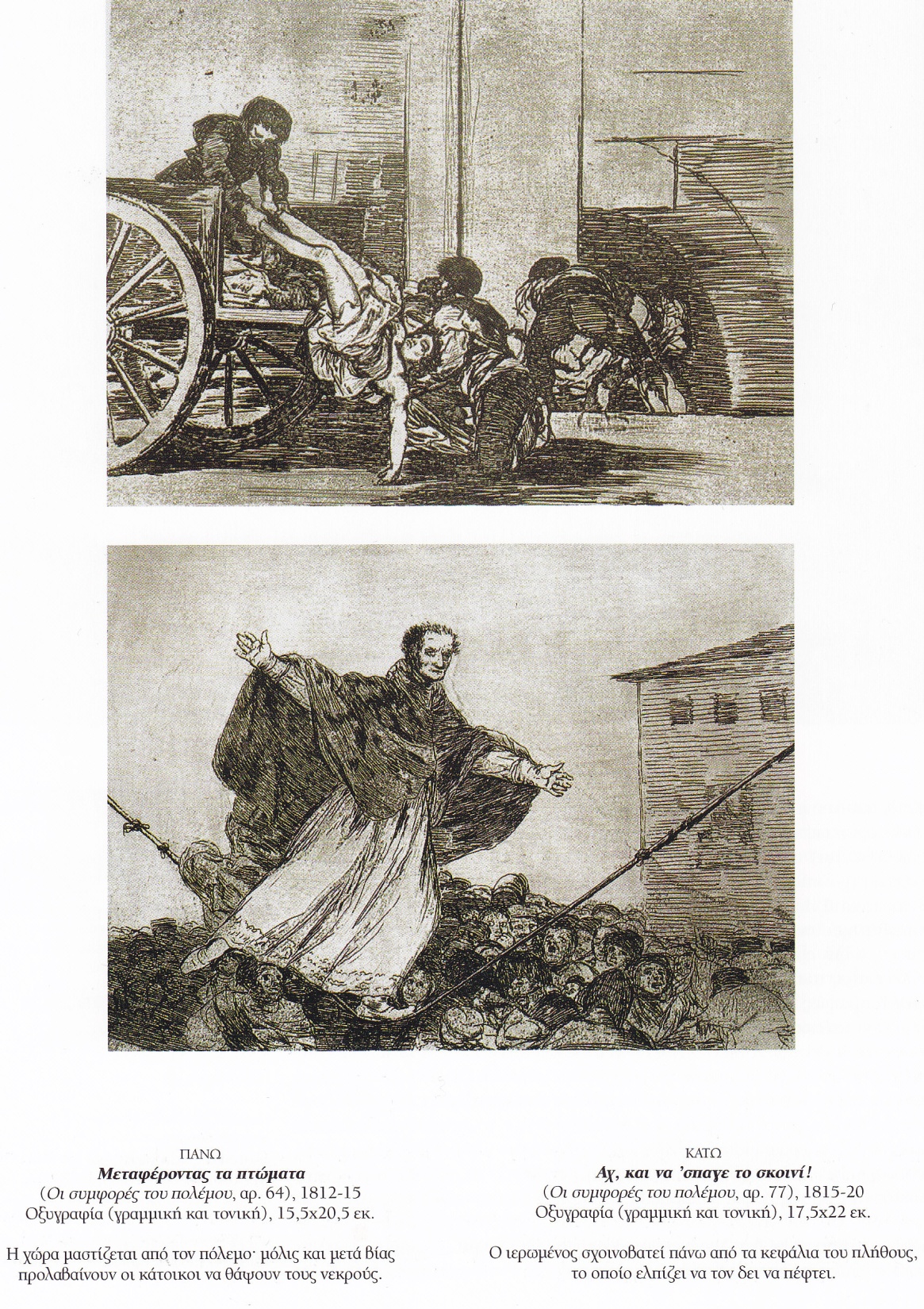 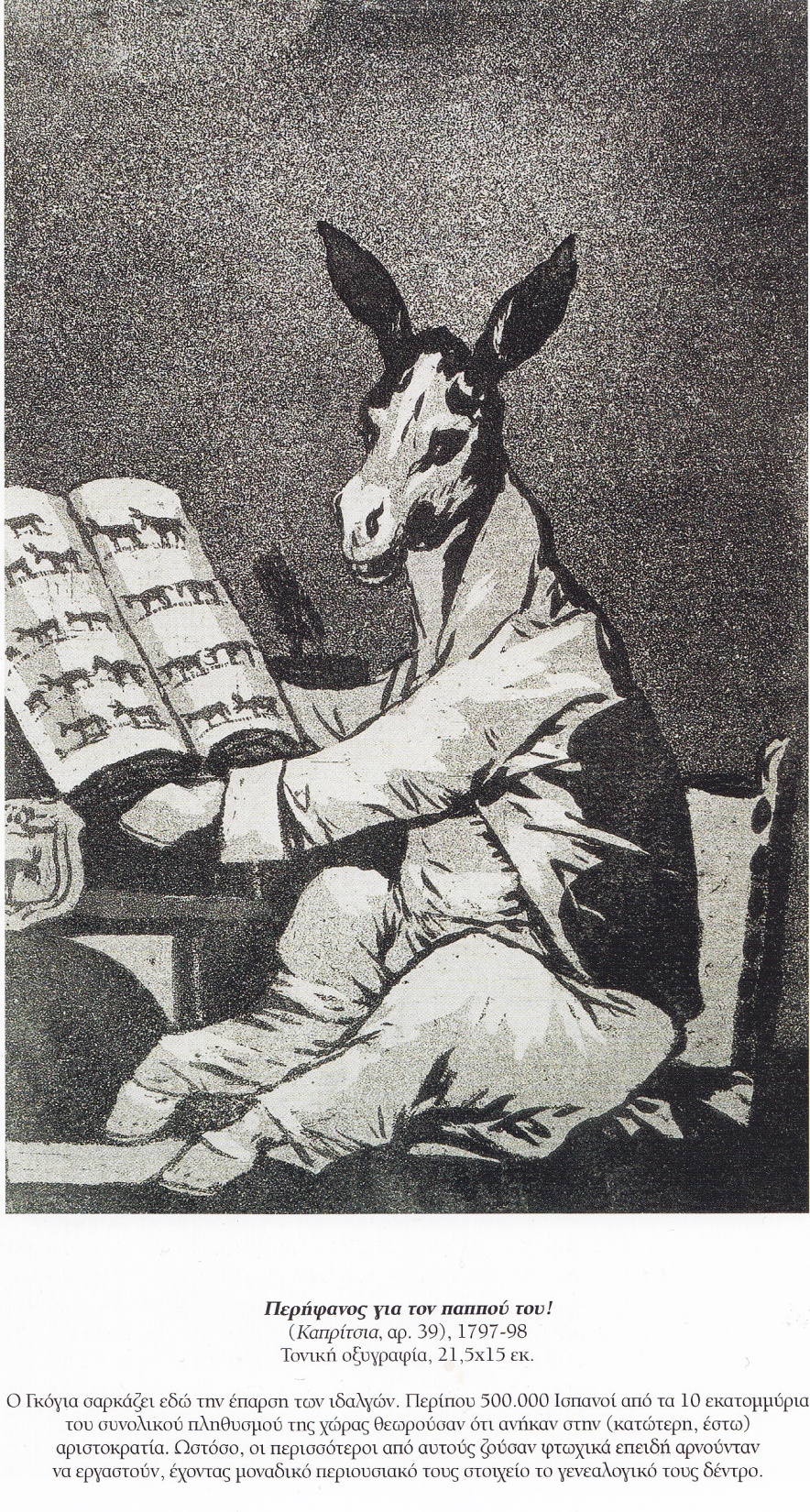 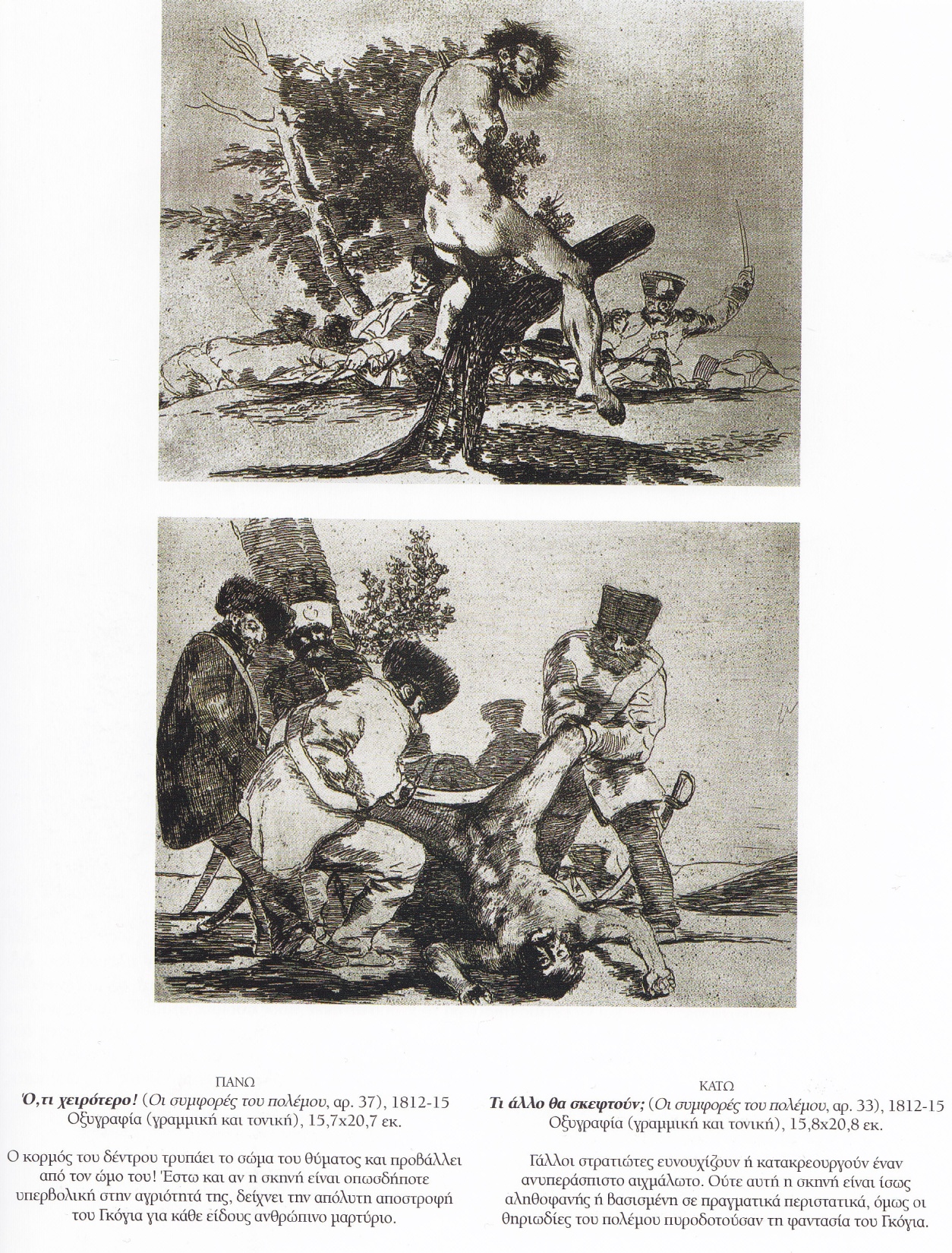 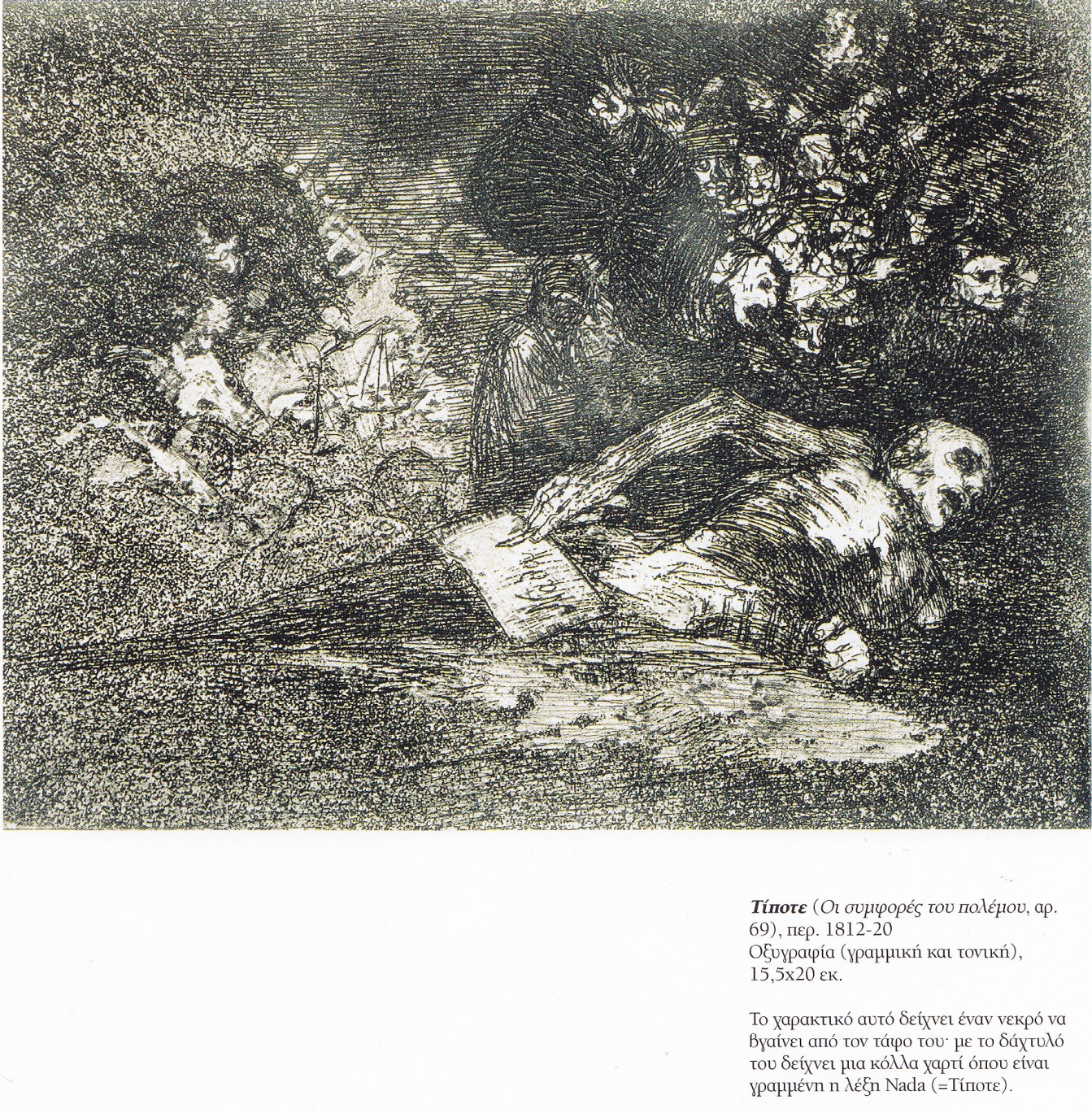 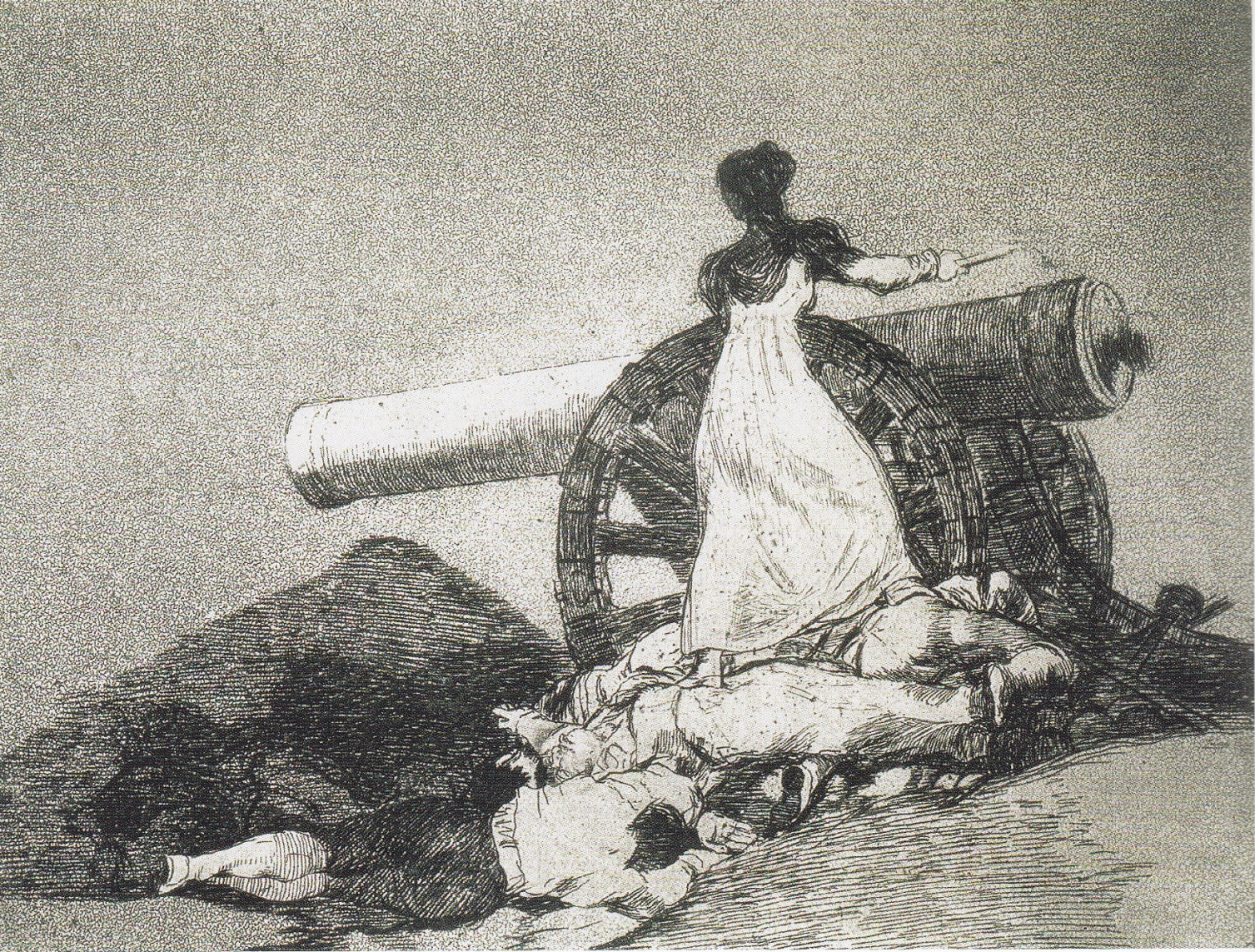 Τι κουράγιο!, 1810-15, γραμμική και τονική οξυγραφία, 15,5  20,8 εκ.
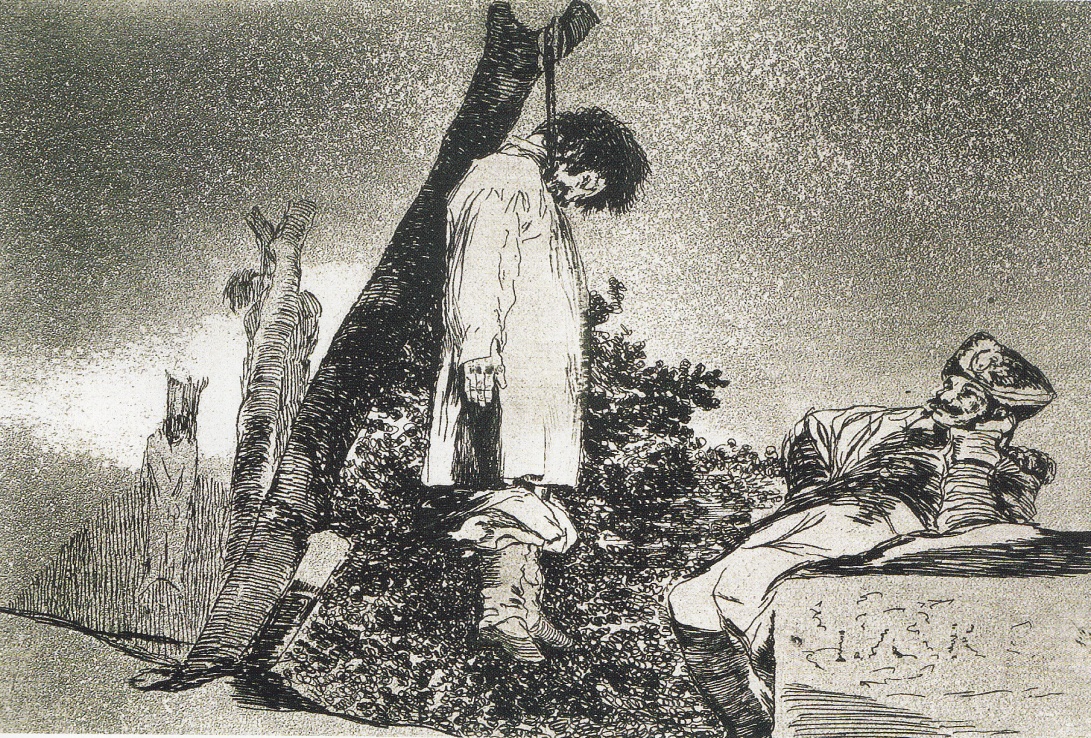 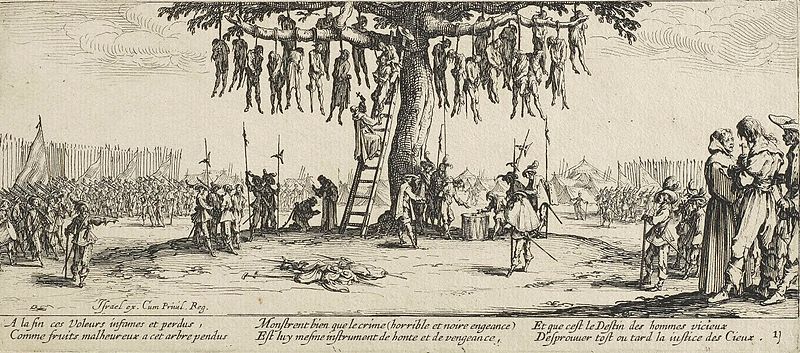 Πάνω: Ματαιότης, π. 1812-15, γραμμική και τονική οξυγραφία, 15,8  20,8 εκ.  Κάτω: Jacques Callot (π. 1592-1635), Οι κρεμασμένοι, 1632, γραμμική οξυγραφία, 8,1   18,6 εκ., Σύδνεϋ, Πινακοθήκη Τέχνης Νέας Νότιας Ουαλίας.
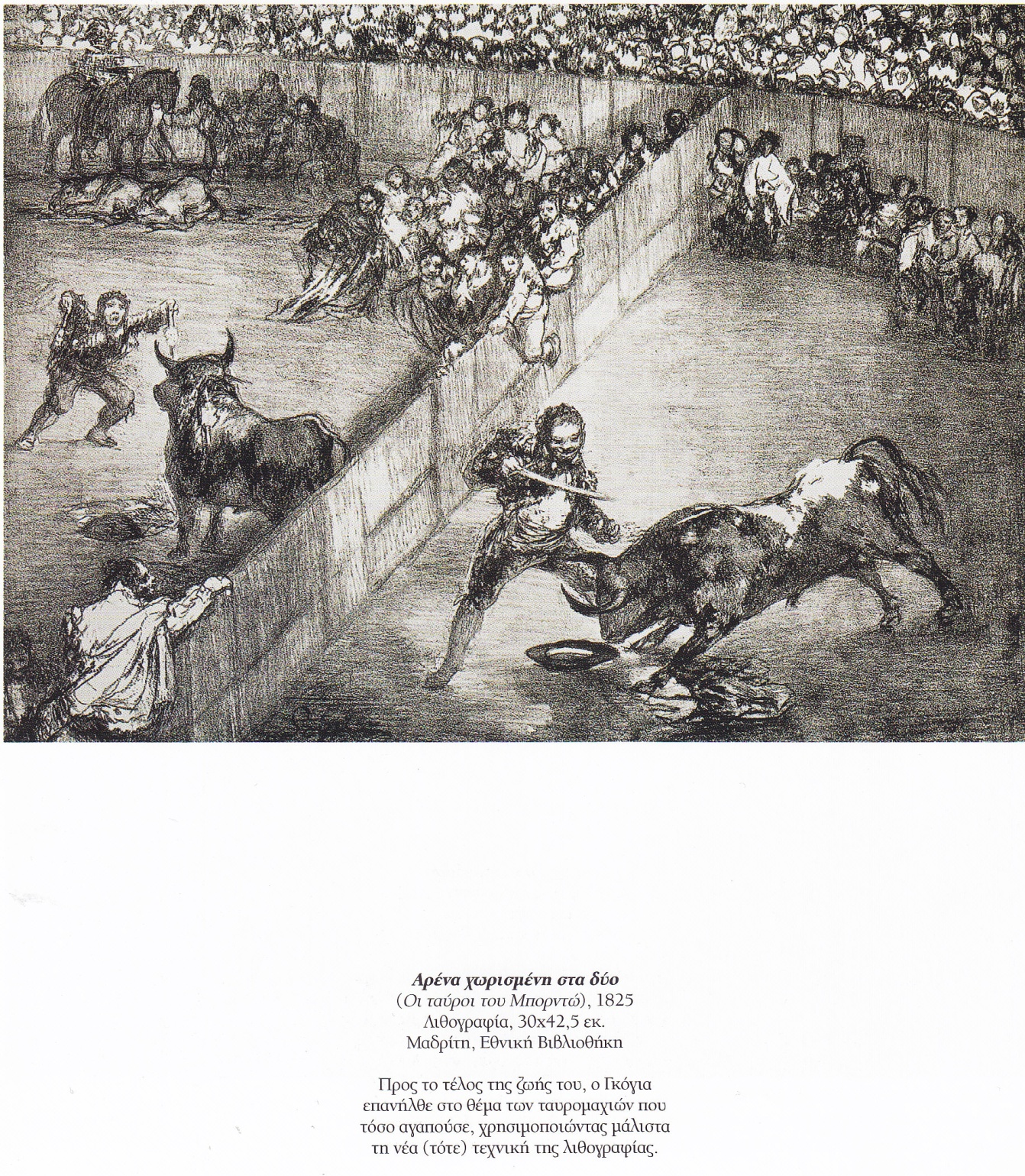 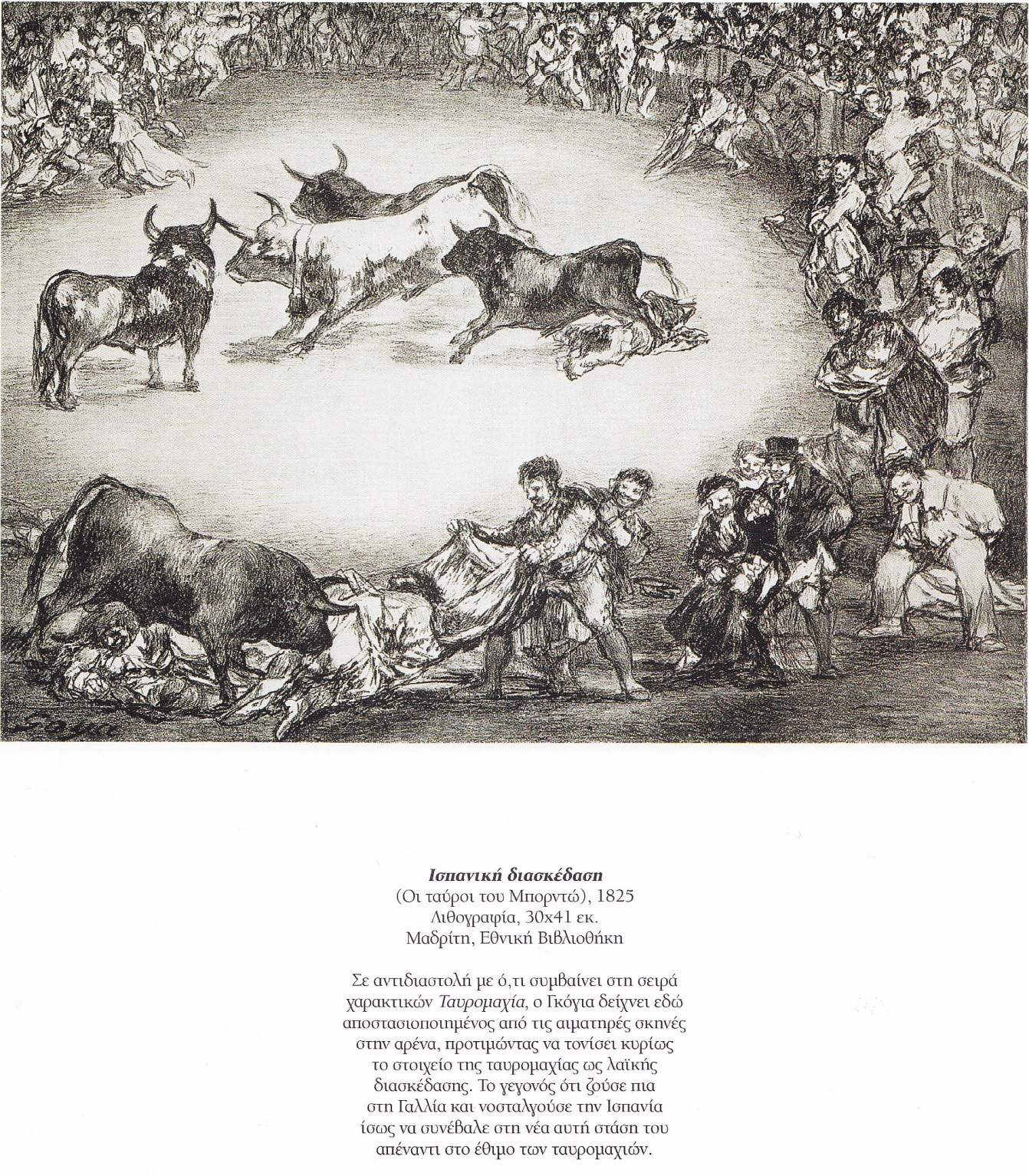 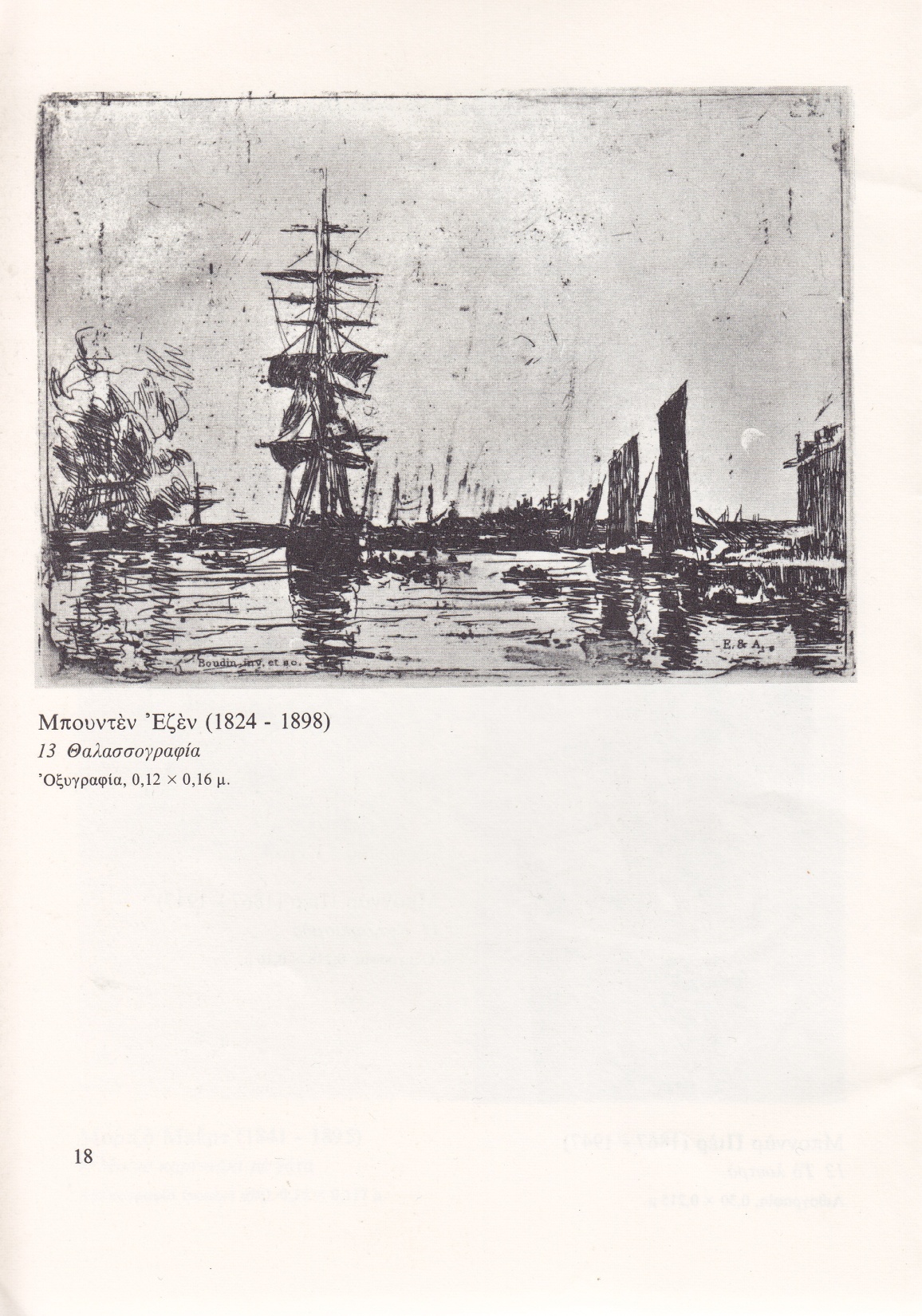 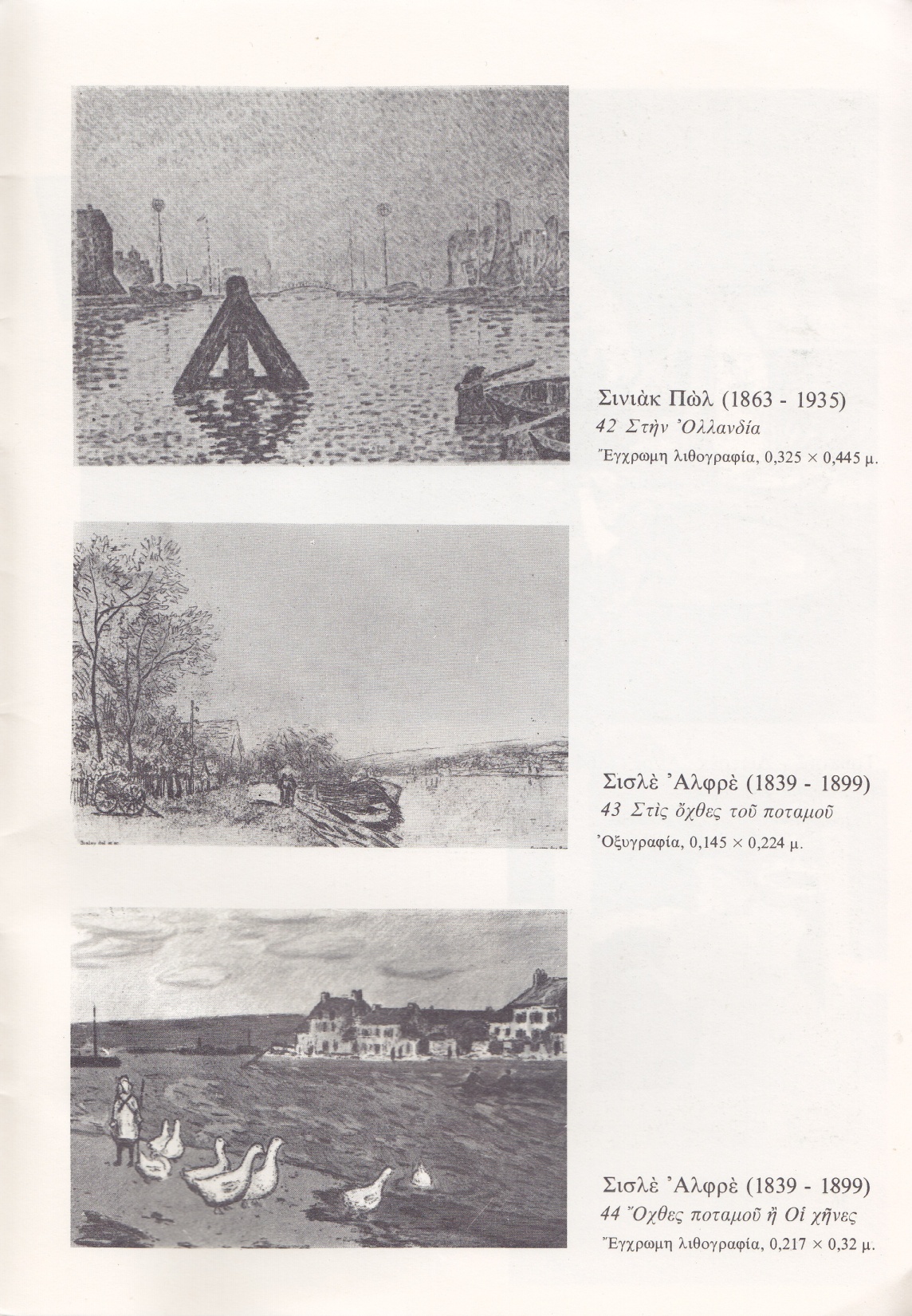 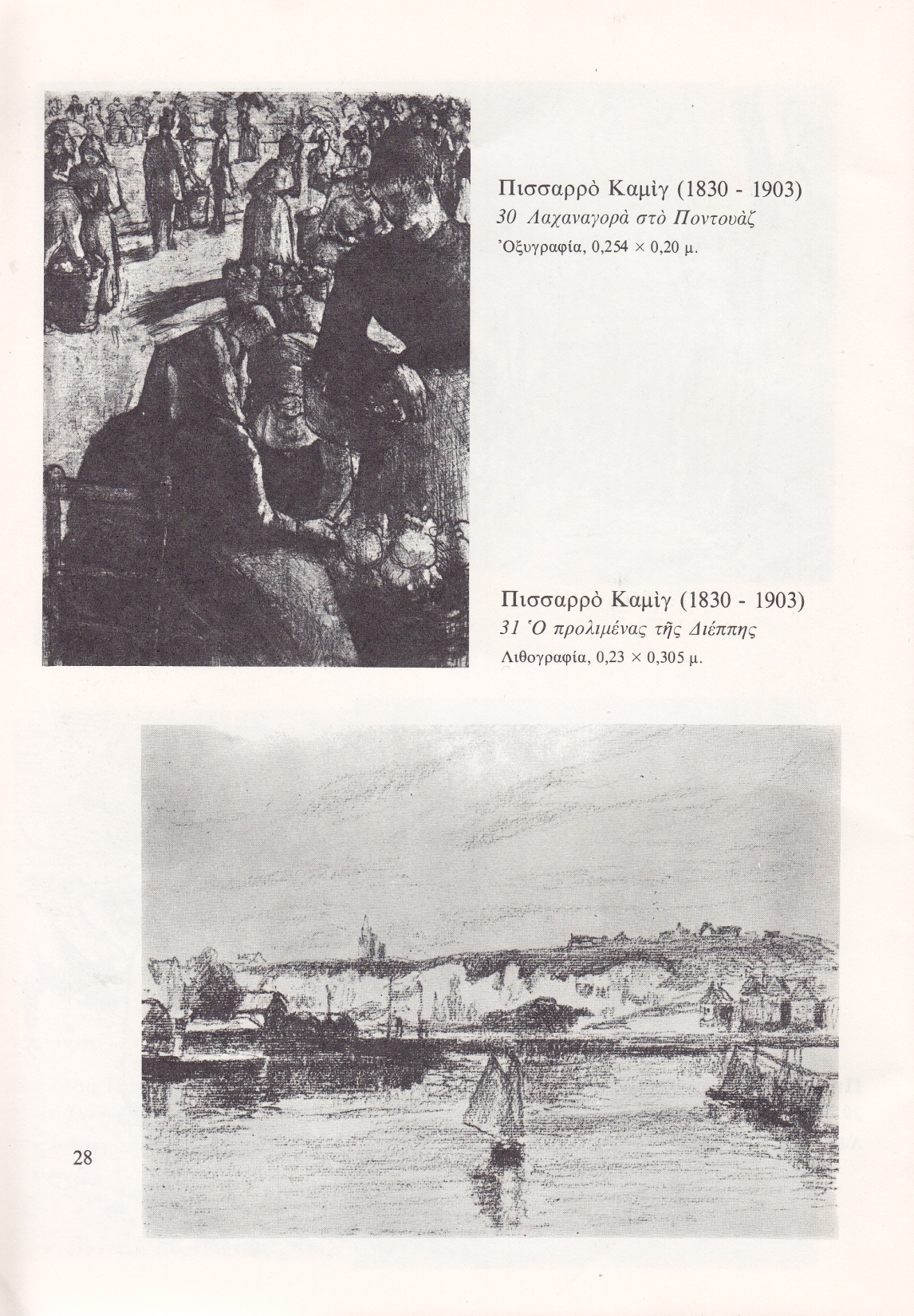 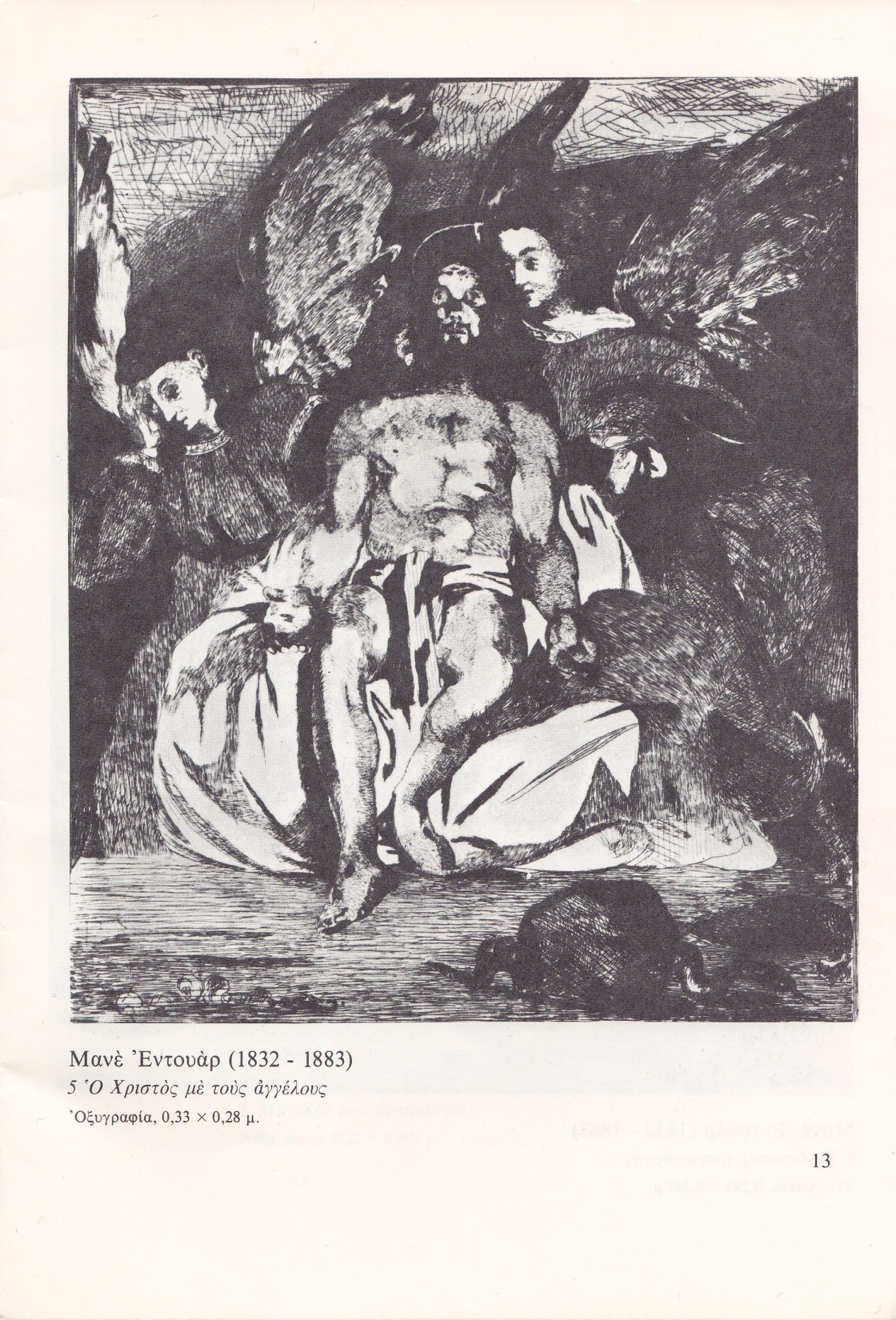 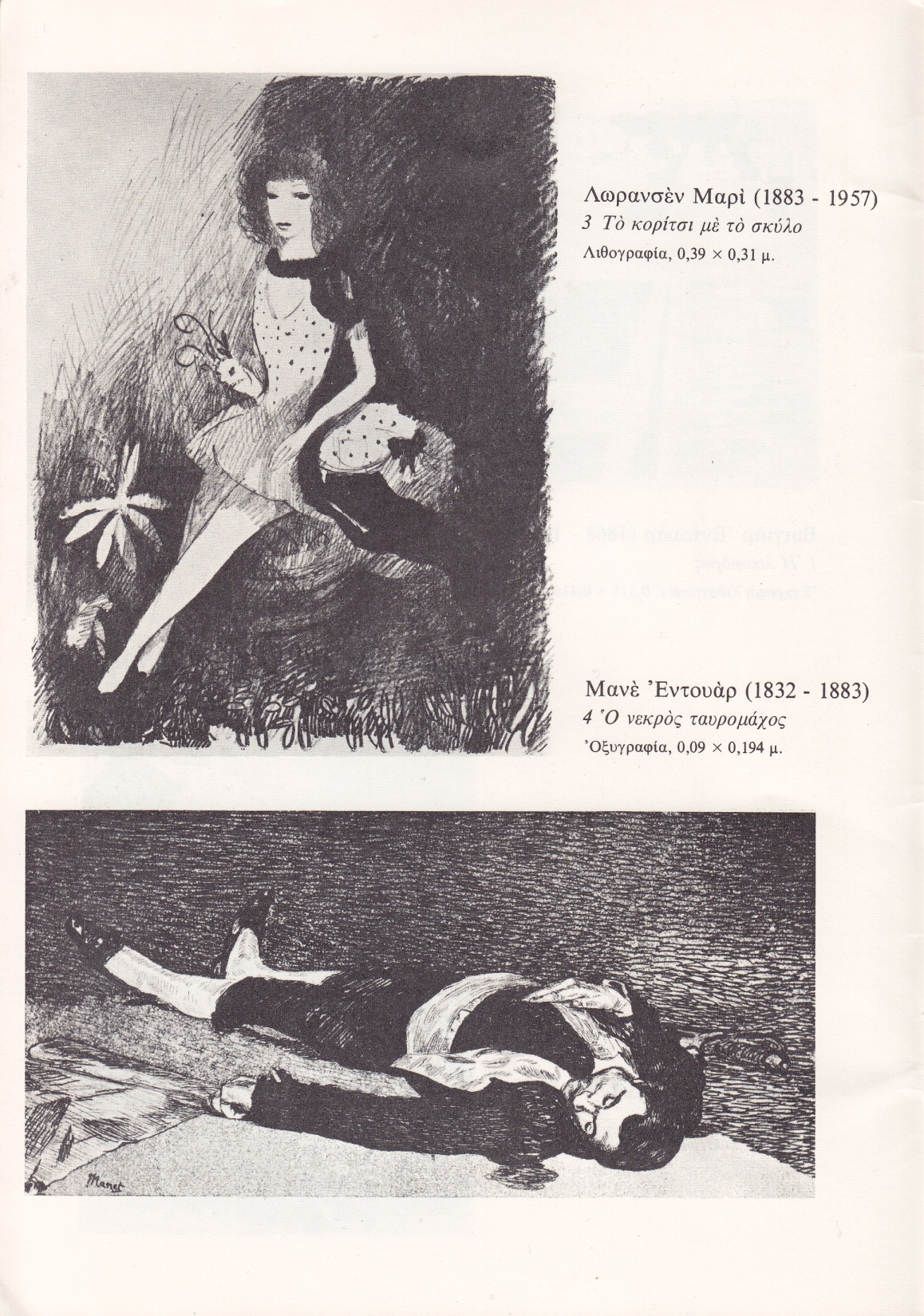 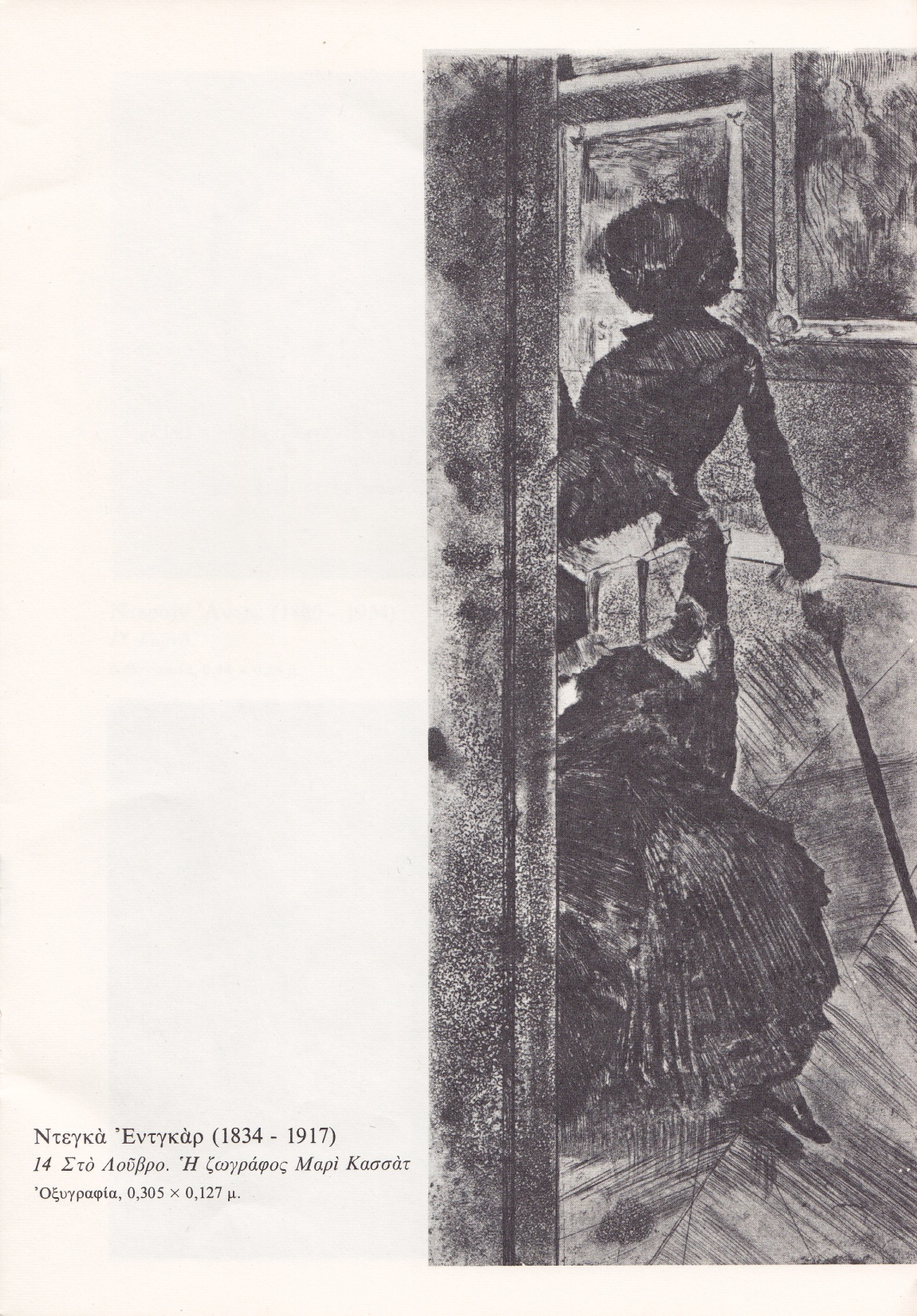 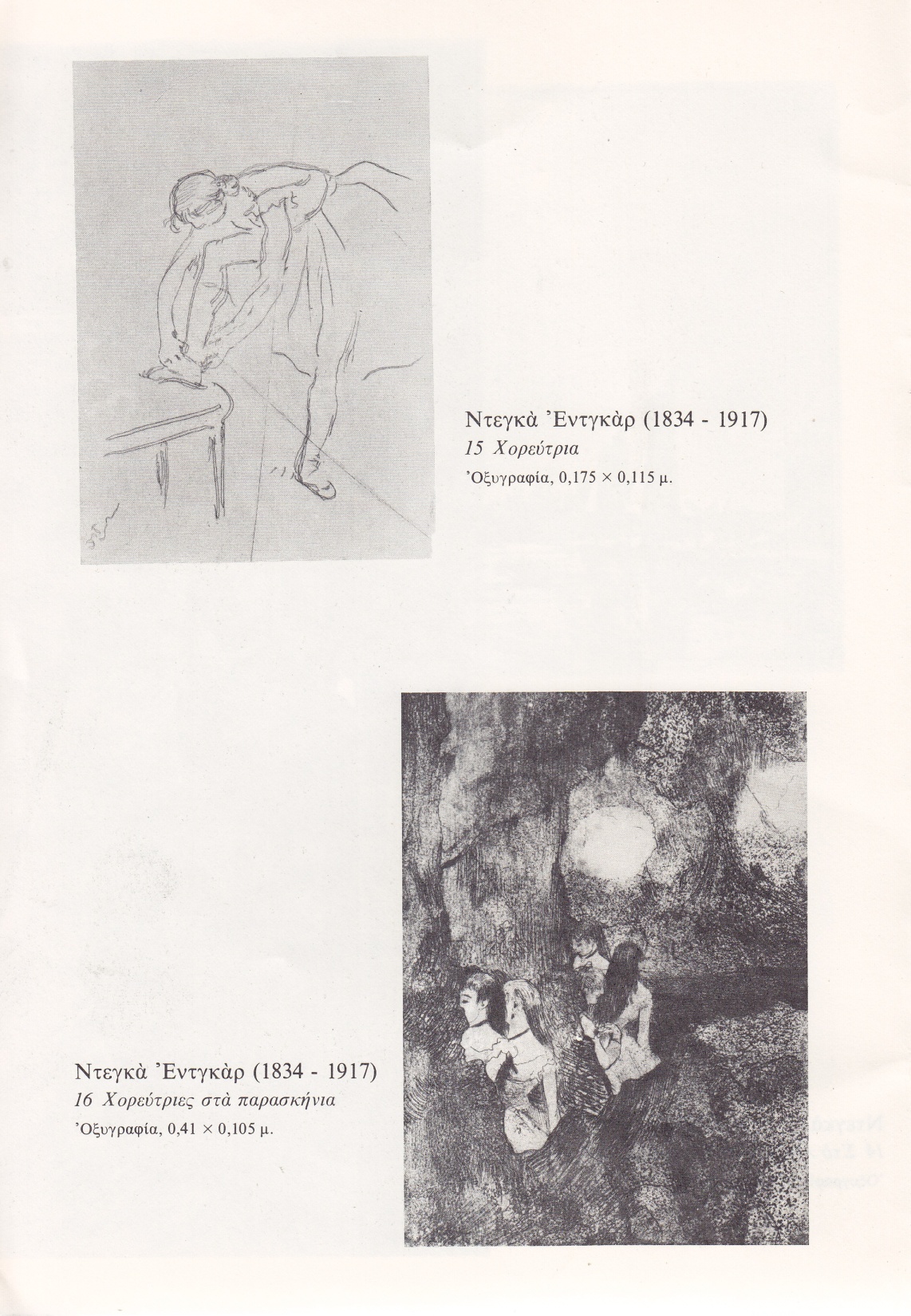 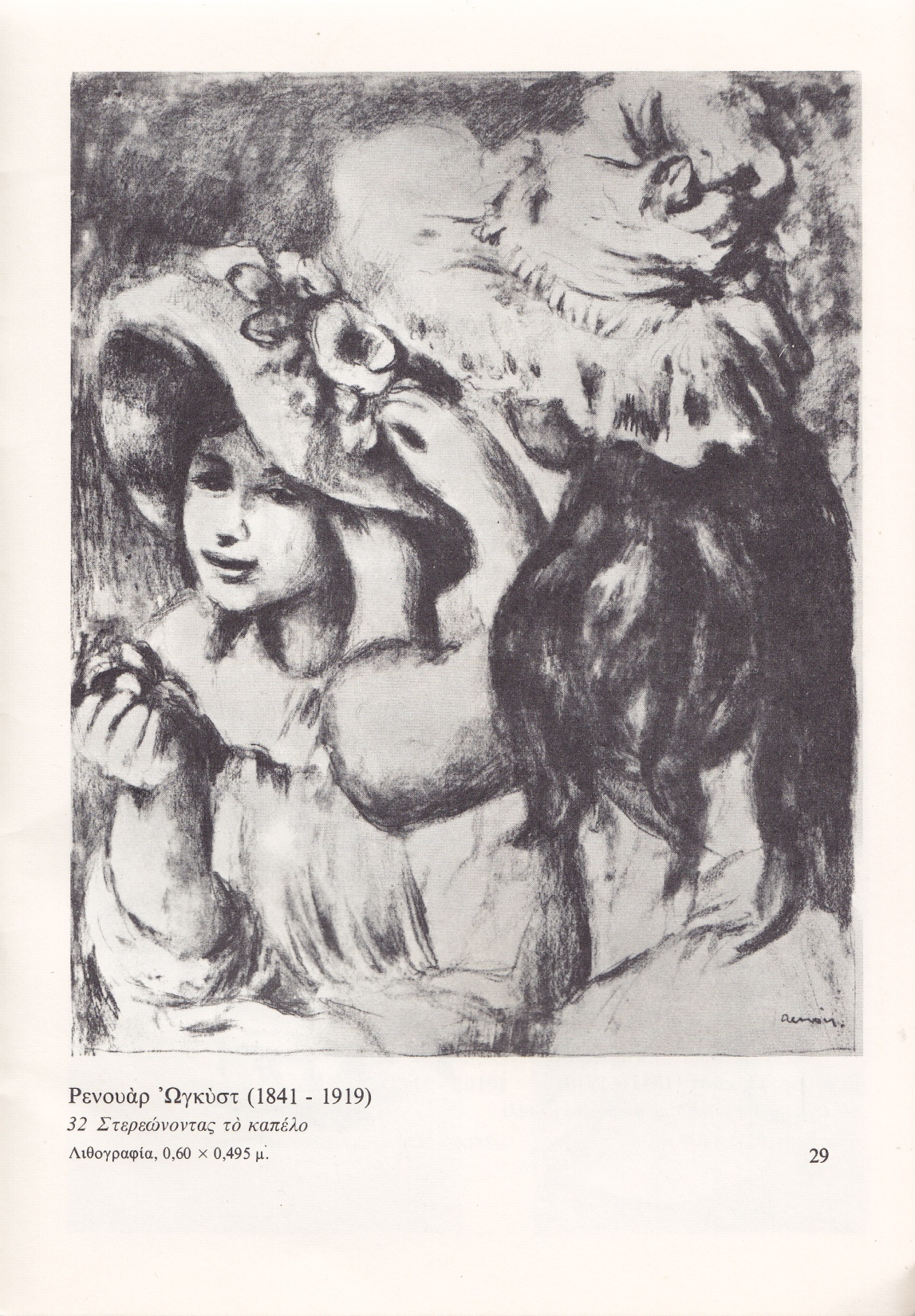 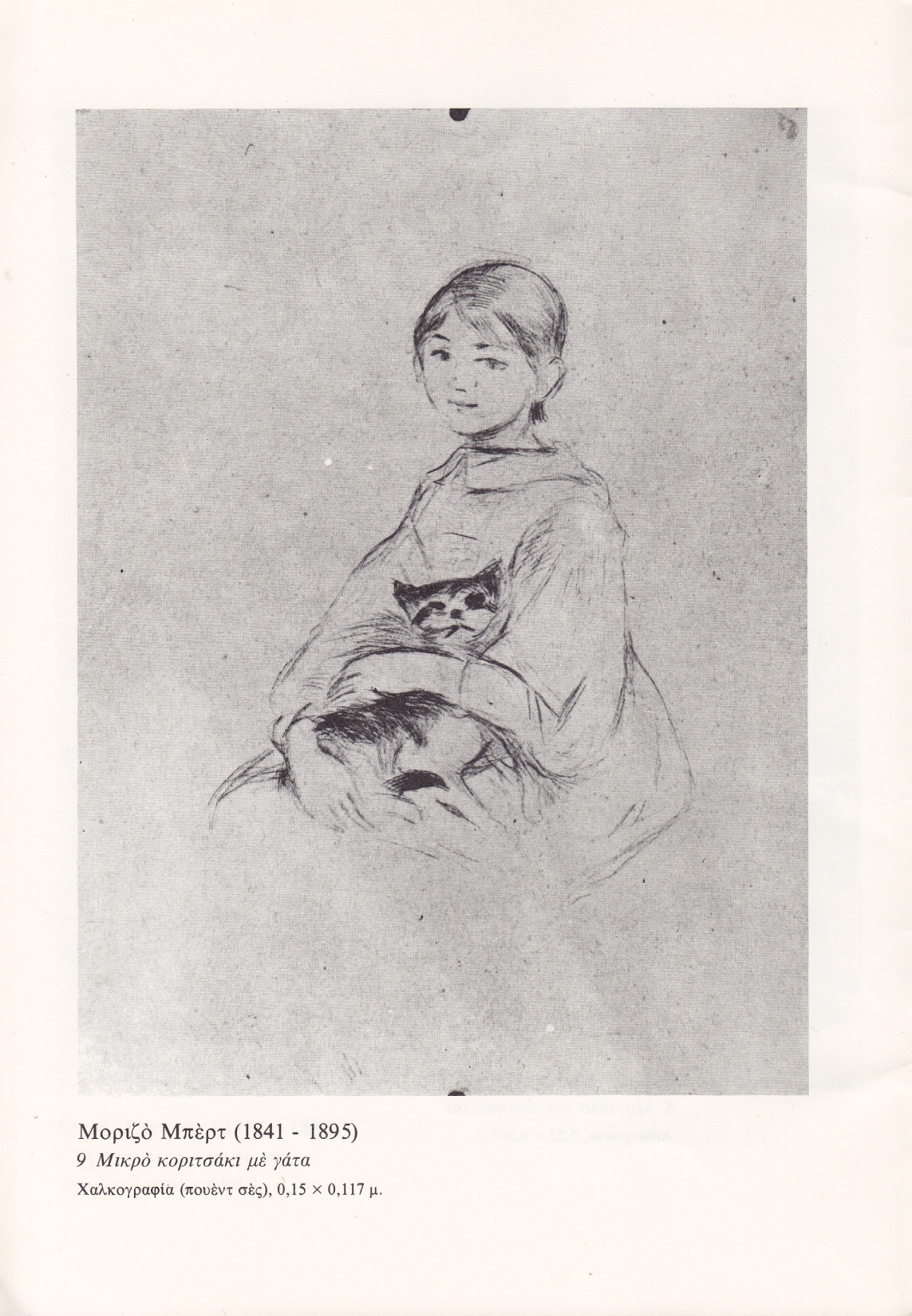 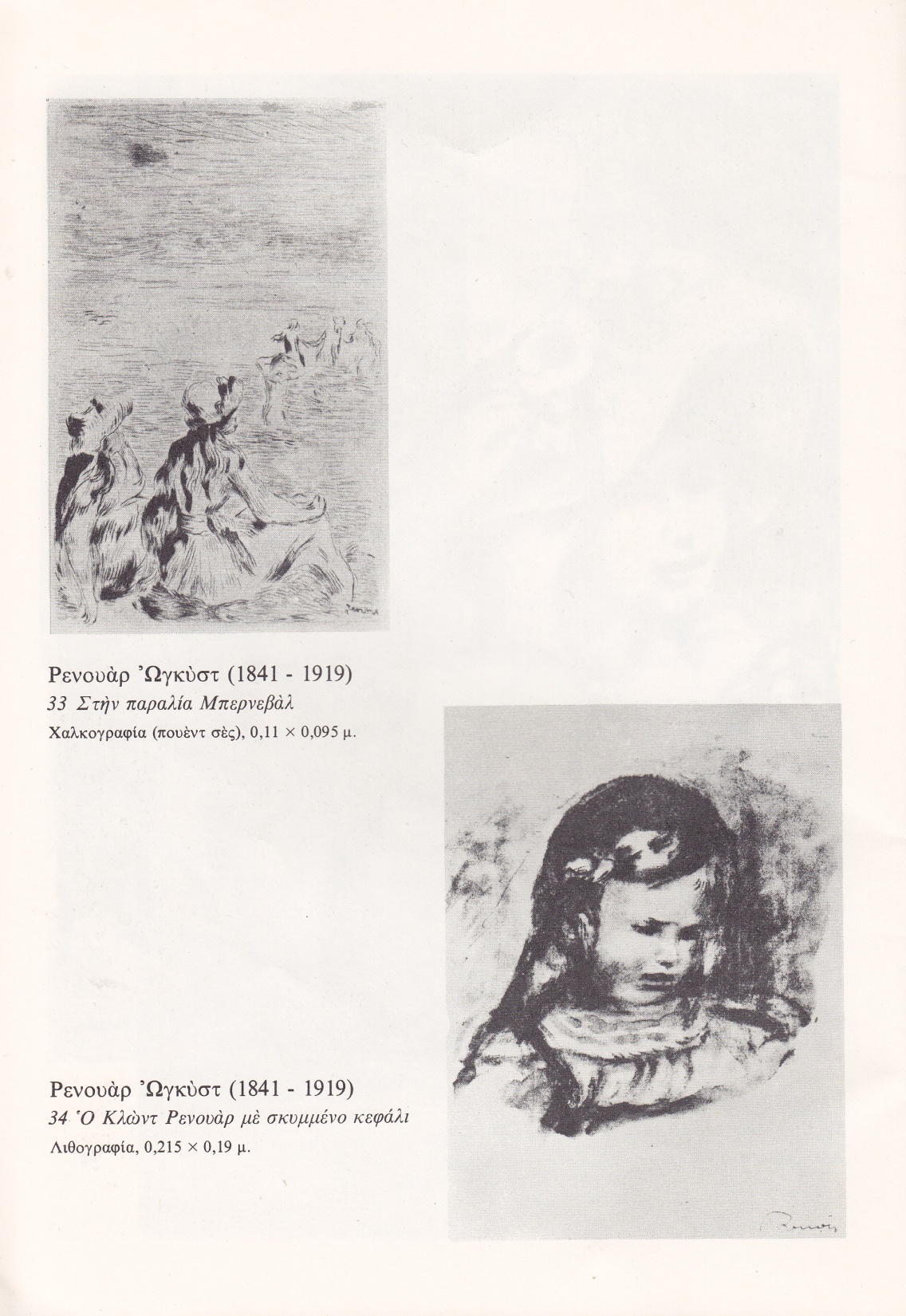 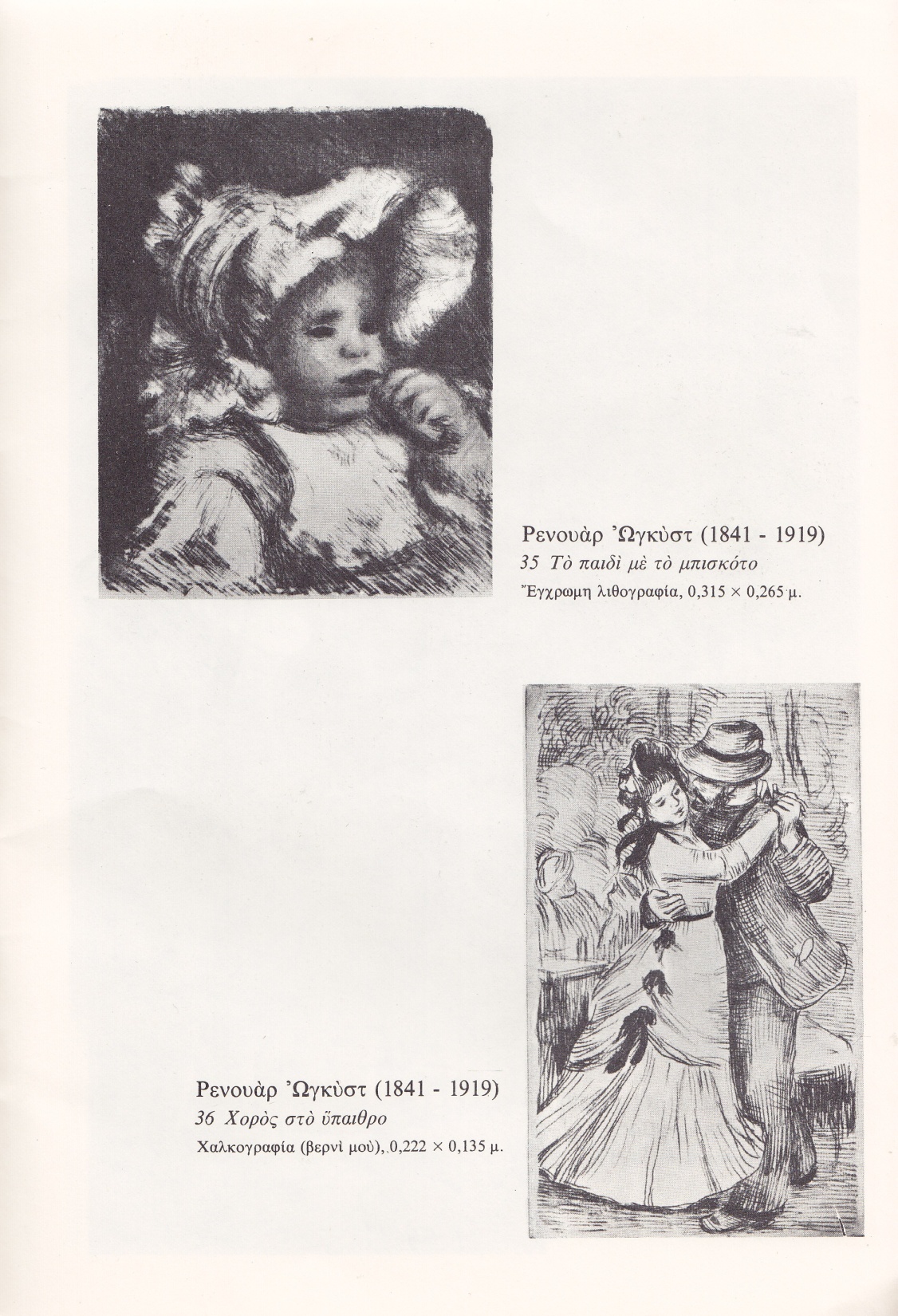 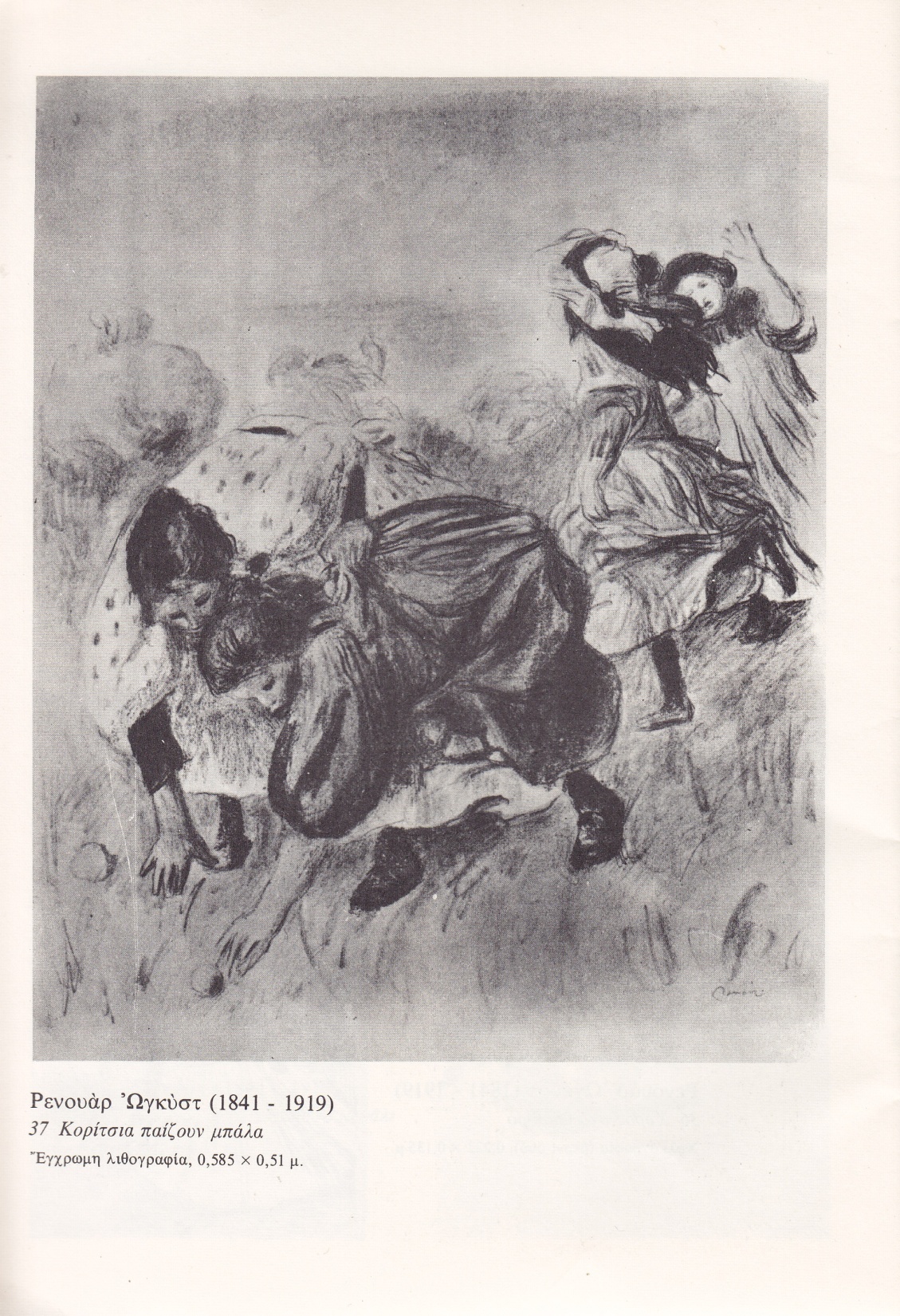 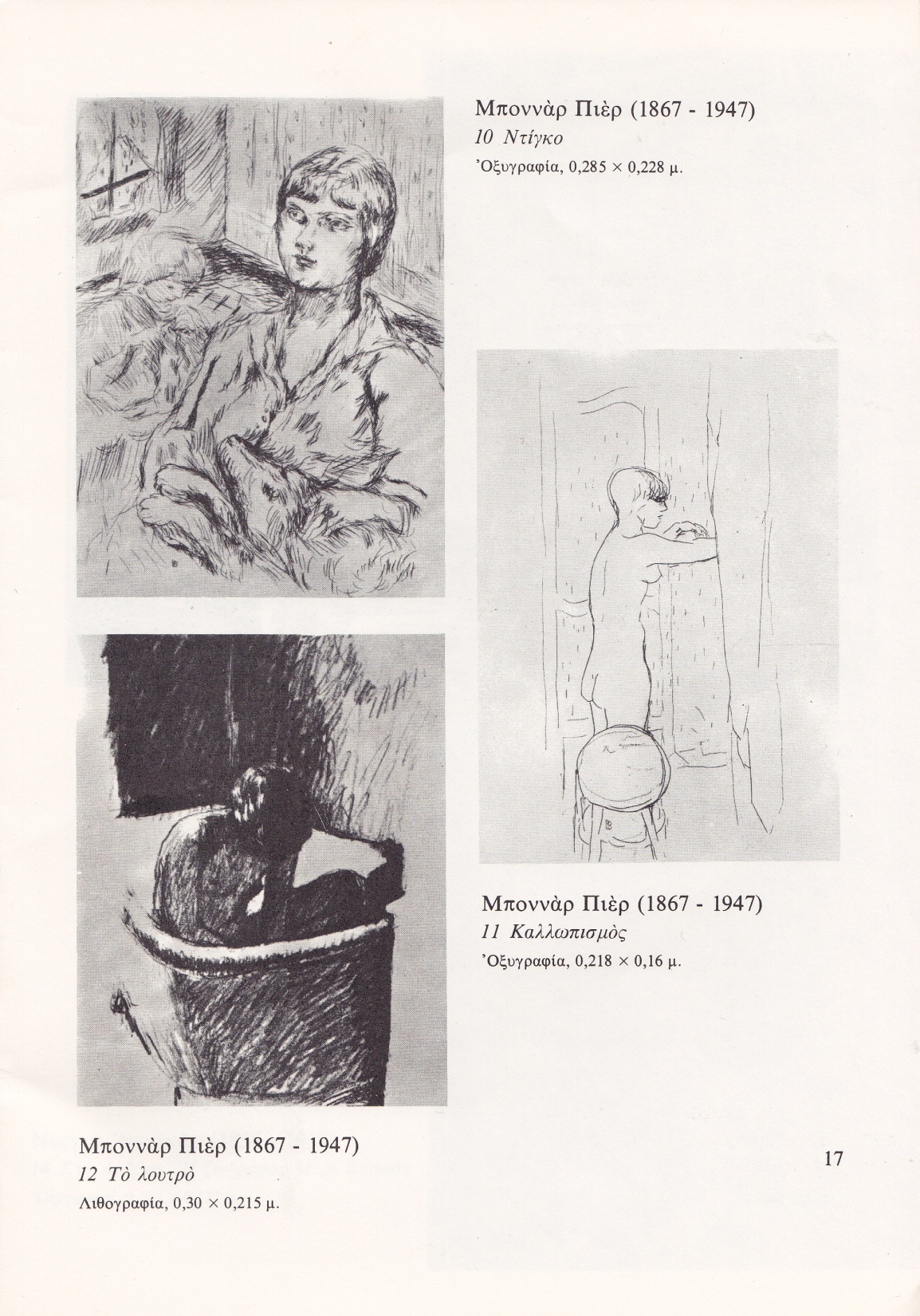 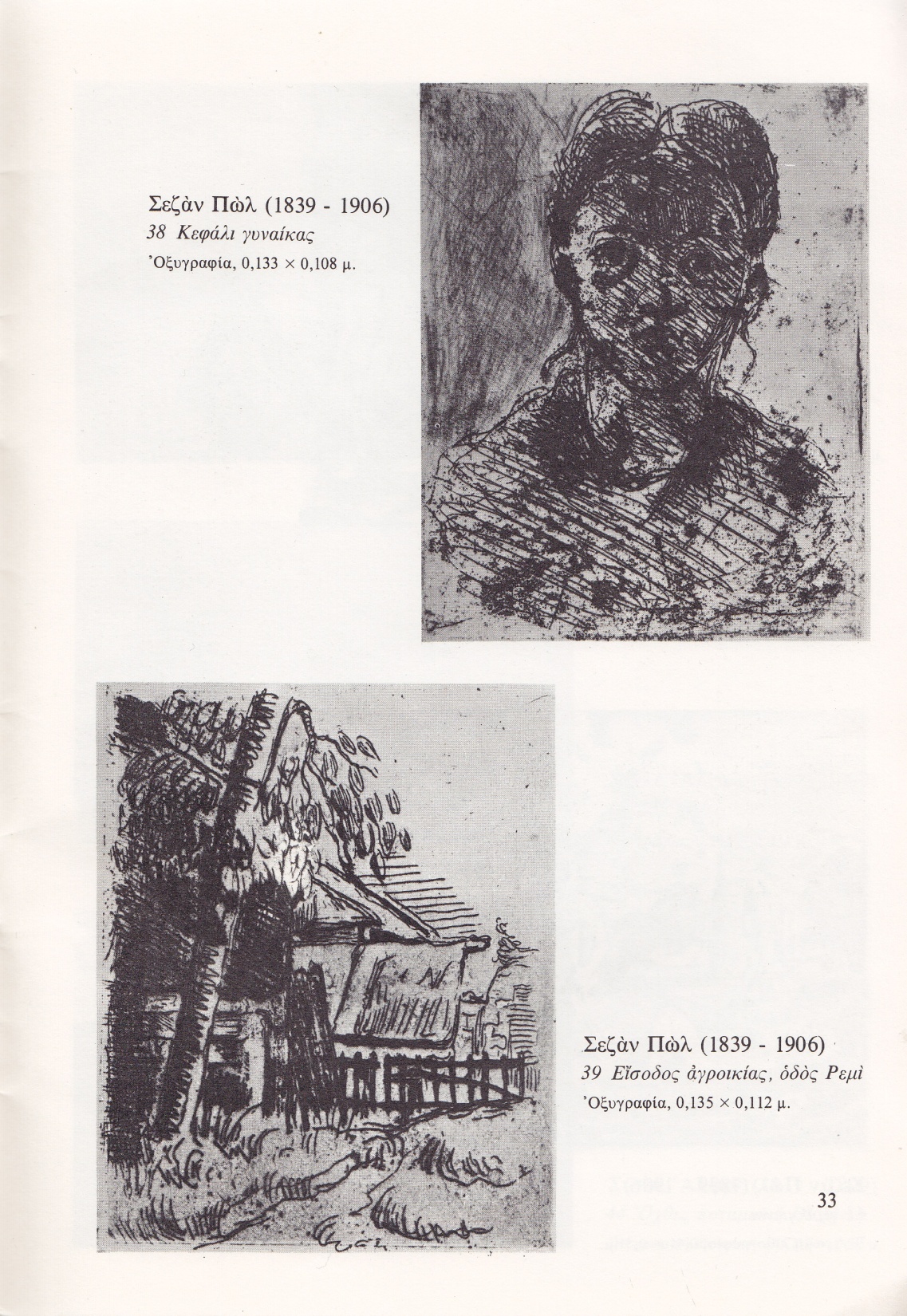 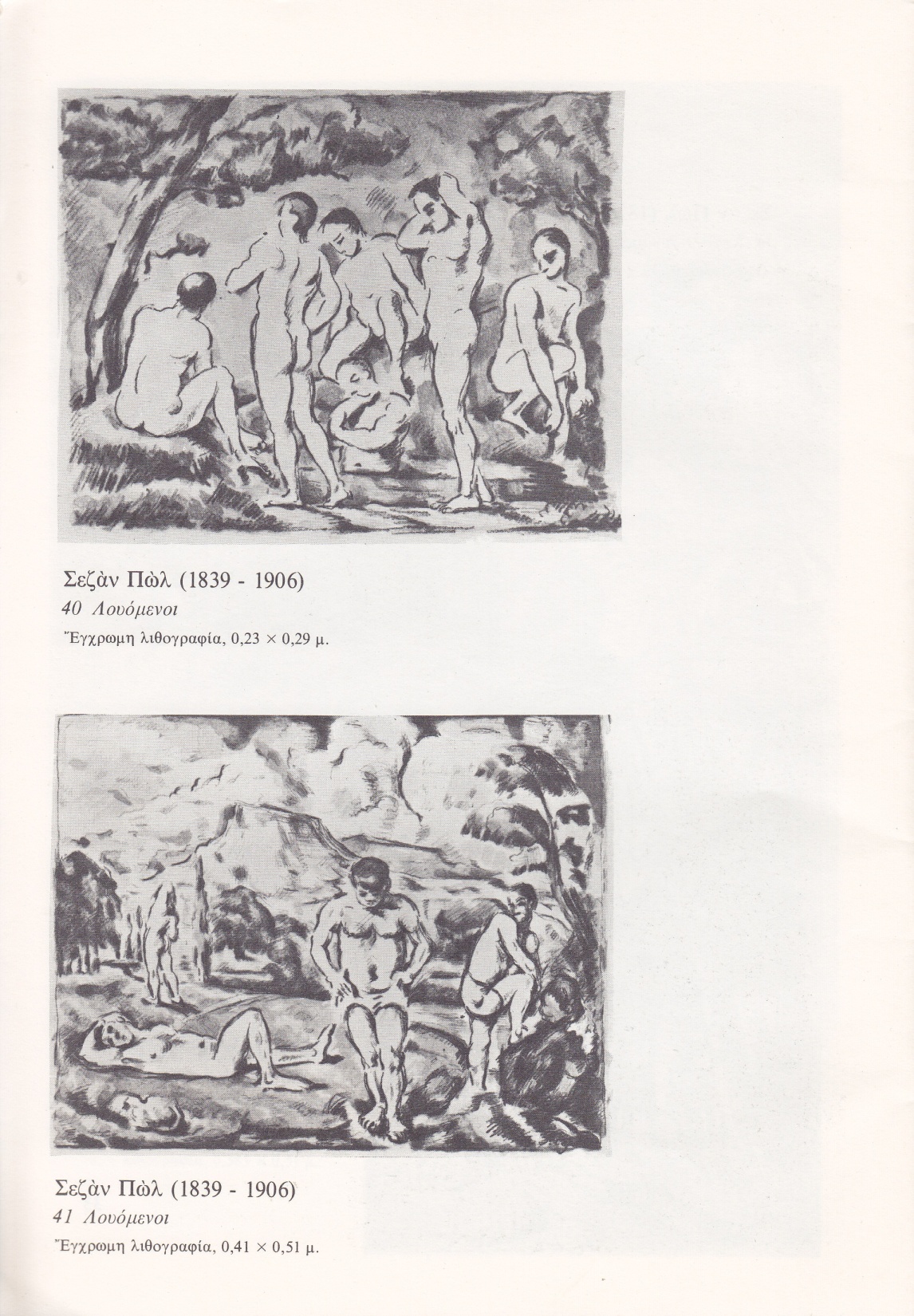